101北一女中資訊選手培訓營
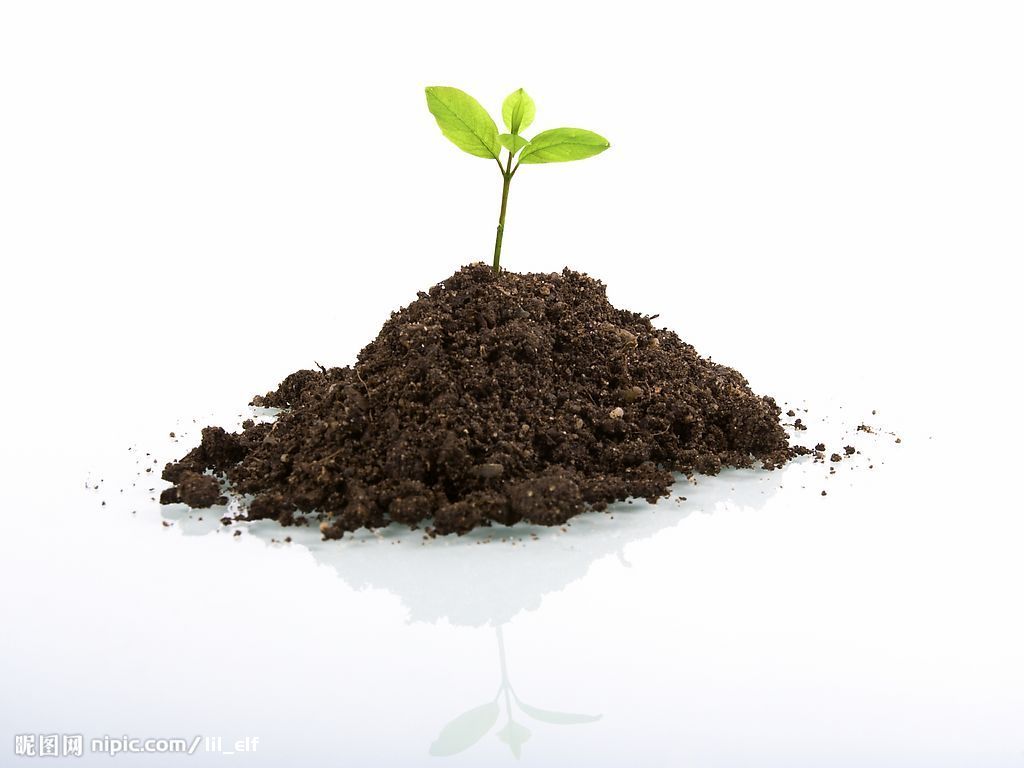 圖論基礎
2012.07.08 Nan
圖論，到底是什麼呢？
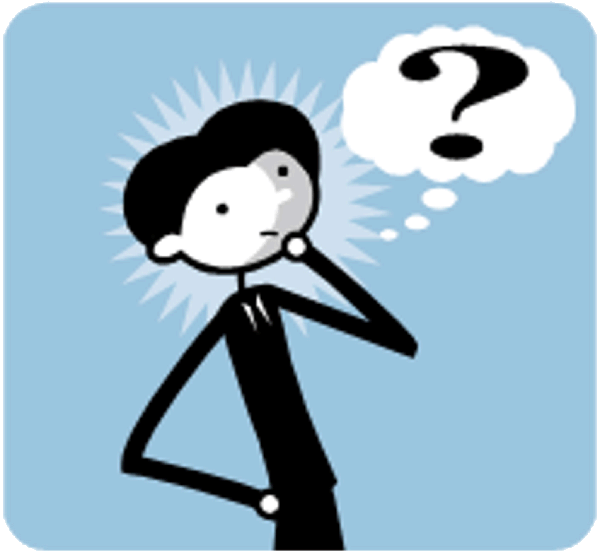 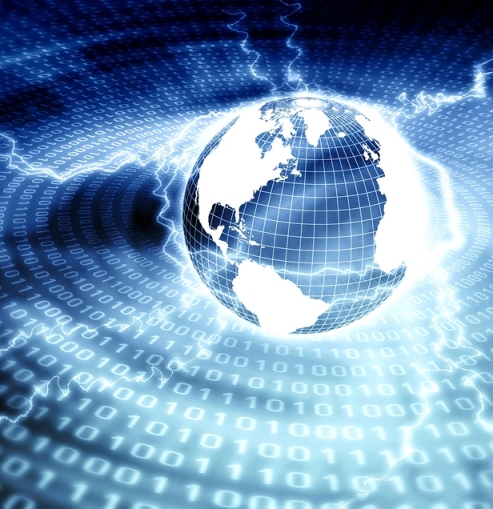 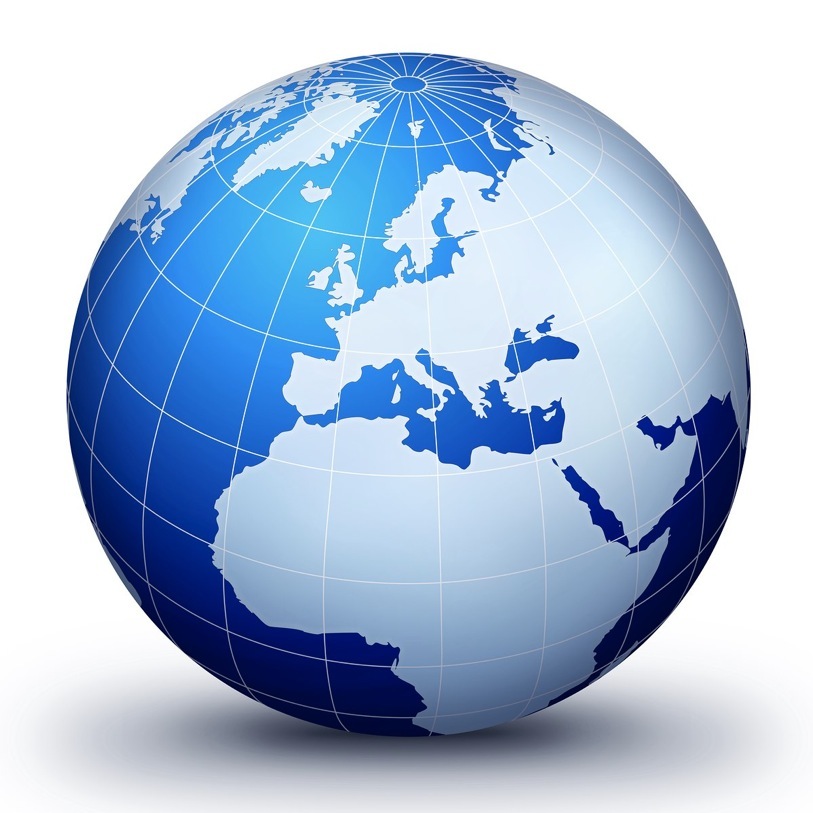 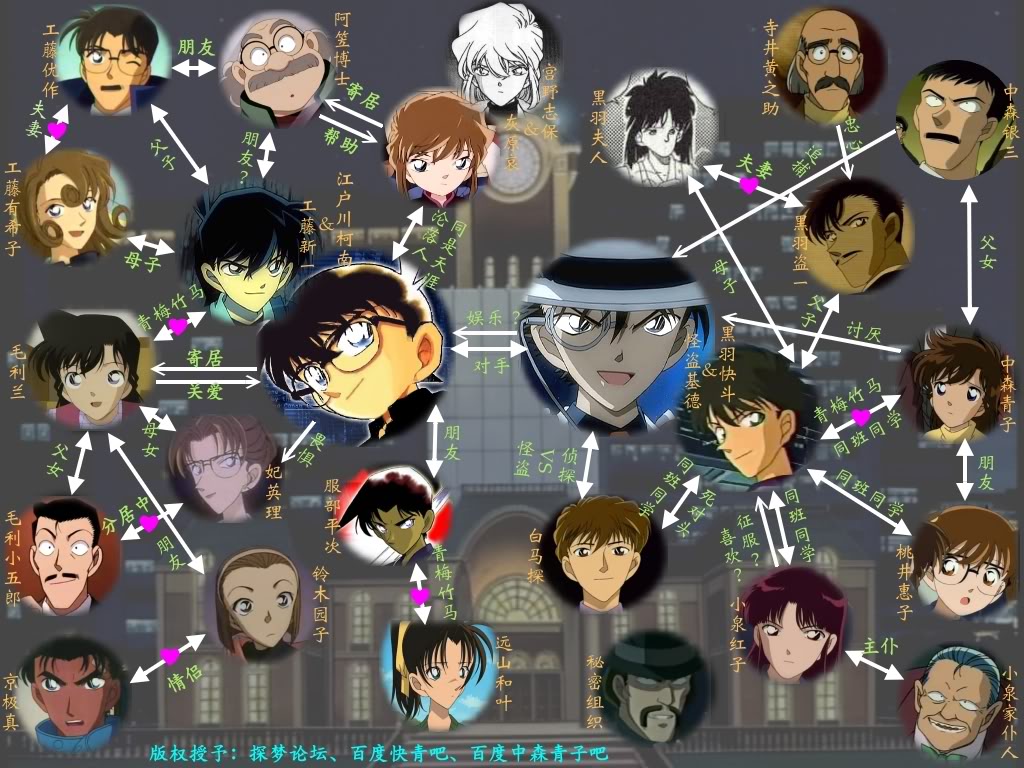 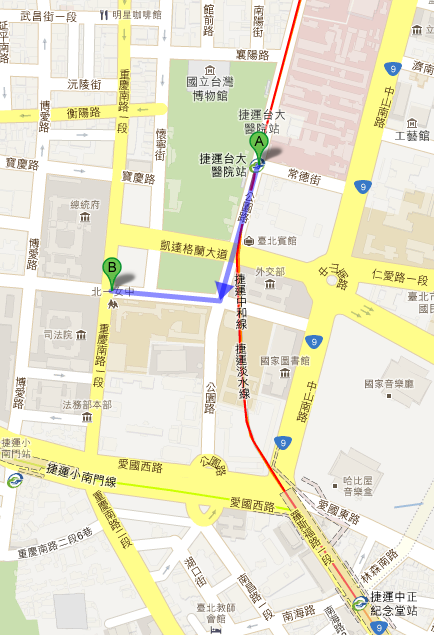 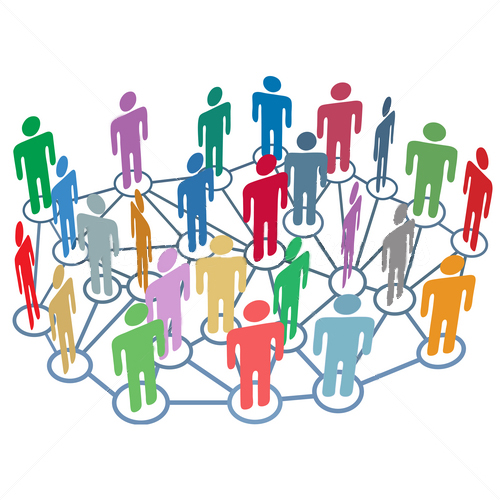 圖論最常出現的形式：
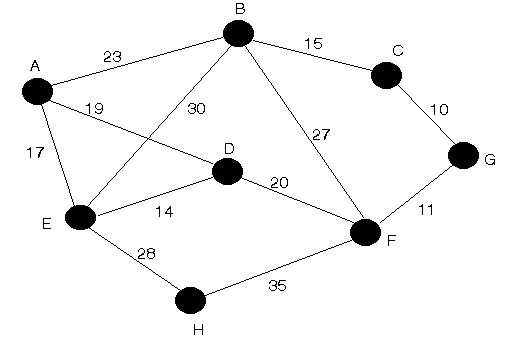 點(Vertexor Node)
邊(Edge)
<無向邊vs.  有向邊>
兩種在程式裡表示的方式：
鄰接矩陣跟鄰接串列
權重(Weight)
鄰接矩陣
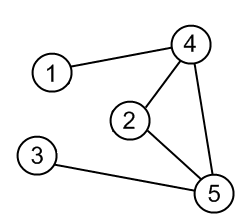 0
無權重無向邊
int map[5][5] =
{ {0, 0, 1, 1, 1},
  {0, 0, 0, 0, 1},
  {1, 0, 0, 0, 1},
  {1, 0, 0, 0, 0},
  {1, 1, 1, 0, 0} };
鄰接矩陣
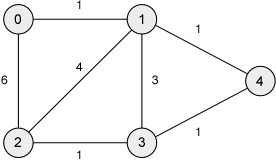 有權重無向邊
#define INF 2147483647
int  map[5][5] =
{ {0, 1, 6, INF, INF},
  {1, 0, 4,  3,  1},
  {6, 4, 0, 1, INF},
  {INF, 3, 1, 0, 1},
  {INF, 1, INF, 1, 0} };
鄰接矩陣
無權重有向邊
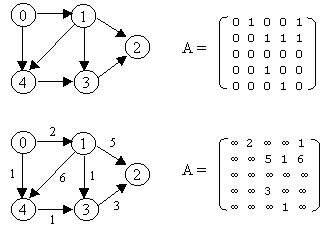 有權重有向邊
鄰接串列
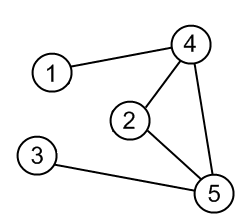 3
4
2
0
4
無權重無向邊
4
0
struct node {
       int id;
       struct node *next;
};
0
1
2
0
struct node * map[5];
鄰接串列
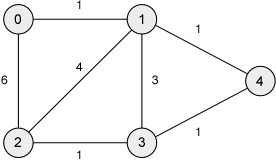 2/6
1/1
0/1
3/3
4/1
2/4
有權重無向邊
3/1
1/4
0/6
struct edge {
int id;
int weight;
struct edge *next;
};
4/1
1/3
2/1
3/1
1/1
struct edge* map[5];
鄰接串列
無權重有向邊
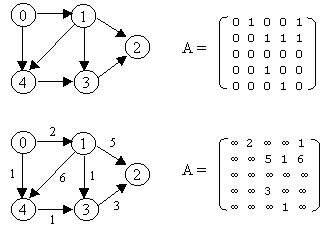 基本上跟無向的很像，
只是只會有一個方向有邊。

所以…換你畫囉~~
有權重有向邊
補充：串接的方式
#include <stdlib.h>
#define NEW(T, N) (T)malloc((N) * sizeof(T) )

struct edge {
int id;
int weight;
struct edge *next;
};

int main(){
    struct edge *map[5];
    struct edge *ptr = 0;
    ptr = NEW(struct edge, 1);
    ptr->id = 1; 
    ptr->weight = 1;
    ptr->next = NULL;
    map[0] = ptr;
    
    ptr = NEW(struct edge, 1);
    ptr->id = 2; 
    ptr->weight = 6;
    ptr->next = NULL;
    map[0]->next = ptr;
//…
}
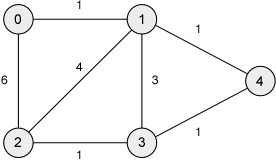 你暈了嗎？
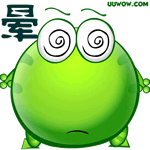 別擔心，我們目前比較常用的是鄰接矩陣的做法。
但真正在寫軟體什麼的話，是要用鄰接串列喔！